Types of Number
www.interactive-maths.com
A prime number is a number which is divisible by exactly two numbers: itself and 1. The first few prime numbers are 2, 3, 5, 7, 11, 13, 17, 19. 

NOTE: 1 is not a prime number since it is only divisible by one number.

We can find Prime Numbers using the Sieve of Eratosthenes (though this is not very useful for numbers above 100).
www.interactive-maths.com
The Largest Prime
www.interactive-maths.com
Is 307 a prime number?
To check if a number is prime we first find its square root (using a calculator and the button √), and then divide it by all the primes up to the square root. 
If it is not divisible by any of these, then it is prime.
The square root of 307 is

So we check if 307 is divisible by any of 2, 3, 5, 7, 11, 13 or 17.

Since it is not divisible by these, 307 IS prime.
www.interactive-maths.com
The factors of a number are all the numbers which can be multiplied by a whole number to make the original number. They “go into the number”.

For example, we can write 12 as two numbers multiplied together in several ways:

1 x 12			2 x 6				3 x 4

So the factors of 12 are 1, 2, 3, 4, 6 and 12.

NOTE: every number (except 1) has at least two factors: itself and 1. A number with exactly 2 factors is prime.
www.interactive-maths.com
Any number can be written as a product of primes. We can work this out using a factor tree:
24
60
4
6
30
2
2
2
2
3
15
2
5
3
60 = 2 x 2 x 3 x 5
24 = 2 x 2 x 2 x 3
www.interactive-maths.com
The multiples of a number are all the numbers which can be divided by the original number with no remainder. They “are in its times table”.

For example, the first five multiples of 6 are:

6, 12, 18, 24, 30

NOTE: every number has infinitely many multiples, so we only look for the first few of any number.
www.interactive-maths.com
The first few multiples of 4 are: 

4, 8, 12, 16, 20, 24, 28, ...

The first few multiples of 5 are:

5, 10, 15, 20, 25, 30, ...

The Lowest Common Multiple (LCM) of 4 and 5 is 20. It is the lowest number in both lists.
www.interactive-maths.com
The factors of 12 are: 

1, 2, 3, 4, 6, 12

The factors of 20 are:

1, 2, 4, 5, 10, 20

The Highest Common Factor (HCF) of 12 and 20 is 4. It is the highest number in both lists.
www.interactive-maths.com
What are the factors of 6?
1, 2, 3, 6
1, 2, 3, 6
Do you notice anything special about the first three factors?
1 + 2 + 3 = 6
A perfect number is one where the proper factors add to the number itself.
A deficient number is one where the proper factors add to less than the number itself.
An abundant number is one where the proper factors add to more than the number itself.
www.interactive-maths.com
A square number is obtained by multiplying a number by itself:
1 x 1 = 12 = 1			2 x 2 = 22 = 4	
3 x 3 = 32 = 9			 4 x 4 = 42 = 16
A cube number is obtained by multiplying a number by itself three times:
1 x 1 x 1 = 13 = 1		2 x 2 x 2 = 23 = 8
3 x 3 X 3 = 33 = 27		4 x 4 x 4 = 43 = 64
A square root of a number is the number which is multiplied by itself to give that number:
www.interactive-maths.com
The square numbers are how many dots there are in a square:
We get them by adding successive odd numbers
1
4
9
16
The triangle numbers are how many dots there are in a triangle:
We get them by adding successive whole numbers
1
3
6
10
www.interactive-maths.com
The Fibonacci numbers are
1, 1, 2, 3, 5, 8, 13, 21, …
Each number is obtained by adding the previous two numbers in the sequence.
Add together the first 3 Fibonacci numbers. Do you notice anything?

Now add the first 4, first 5, etc. Can you find a pattern?
www.interactive-maths.com
Happy Numbers
Choose any number.
Square each of the digits and add.
Repeat Step 2 many times.





If you get to 1, the number is HAPPY
www.interactive-maths.com
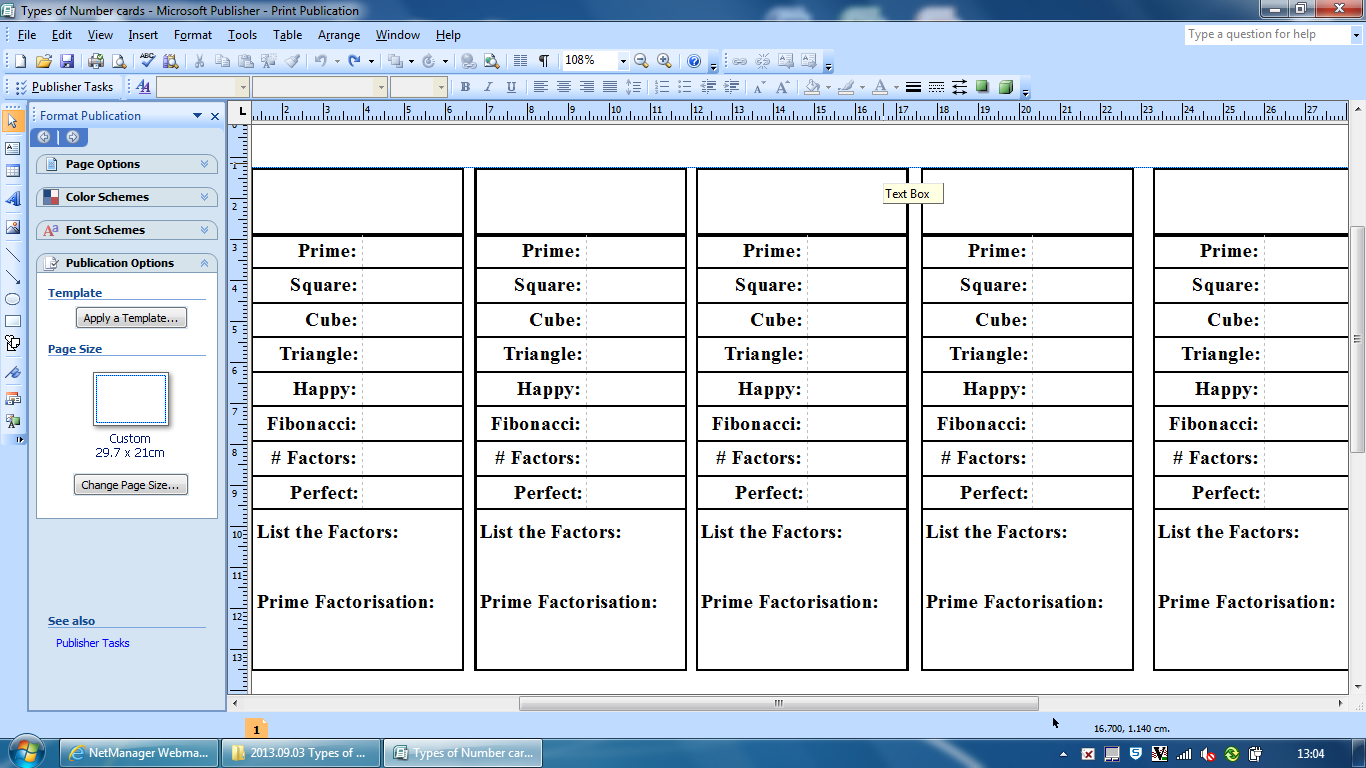 www.interactive-maths.com